Práce s rodinami v případech domácího násilí Kaunas County Women Crisis centre (Krizové centrum pro ženy kaunas)
Prezentace: Lina Liegytė
                                        Naura  Daukšienė
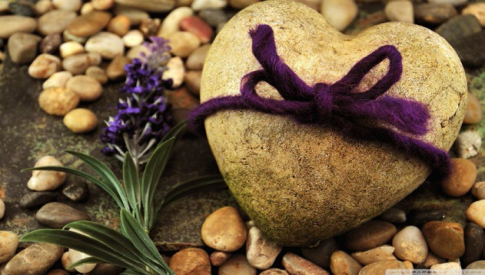 KRIZOVÉ CENTRUM PRO ŽENY KAUNAS
Podpora žen a jejich rodinných příslušníků, kteří se ocitli v kritické situaci – bez ohledu na věk, původ, národnost nebo sociální status.
Aktivity:
Podpůrné programy:
Individuální asistence:
Sociálního pracovníka;
Psychologa/psychoterapeuta;
Právníka;
	Kolektivní pomoc: skupinová a vzájemná asistence;
Reprezentace a ochrana práv žen
Projektové aktivity;
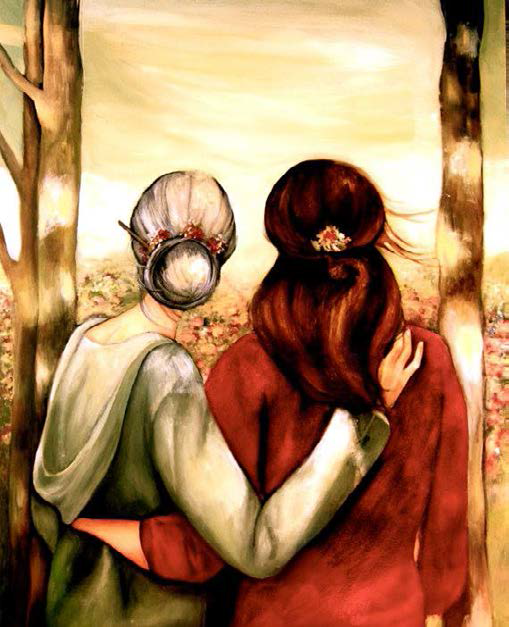 ZÁKON O OCHRANĚ PROTI domácímu násilí (2011)
Zákon nabyl platnosti 15. 12. 2011 a byl ovlivněn rakouským modelem
Jak to funguje v Litvě:
 Policie dorazí na místo činu a pachatel je zatčen na 48 hodin / v průběhu vyšetřování má zákaz chodit domů;
Specialised Help Service – SHS (Služba specializované pomoci, SSP) obdrží faxem/e-mailem vyplněný formulář o oběti domácího násilí; do roku 2014 se souhlasem / od roku 2014 bez souhlasu;
Začíná vyšetřování (nebo dohoda o smíru) – případ jde k soudu – soudní proces (nebo dohoda o smíru);
Služba specializované pomoci – SSP
Tříletý projekt: 2012-2014;
Krizové centrum pro ženy Kaunas (SSP ve městě Kaunas), naši partneři: nevládní organizace Ženy pomáhají ženám (SSP pro města v regionu Kaunas) a Krizové centrum pro muže Kaunas (služby pro muže);
Policie zašle vyplněný formulář o oběti a krátký popis činu SSP;
Hlavním úkolem SSP je zavolat oběti v den obdržení formuláře nebo následující den a navrhnout okamžité podpůrné služby: emoční podporu, psychologickou pomoc a konzultace s právníkem;
Spolupráce
V procesu pomoci obětem spolupracuje SSP s vládními i nevládními organizacemi:
 azylové domy, centra pro boj se závislostí, služby sociální podpory, úřad pro ochranu dětských práv, atd.; 
 Služby pro děti – problémy a vyhlídky do budoucna:
 vize; 
Služby pro pachatele zajišťují: probační úřad pro region Kaunas a vybraná krizová centra pro muže;
PROGRAM změny násilného chování (1)
Původ v Dánsku: Dialog Mod Vol (Askovgaarden);
Dialog proti domácímu násilí (DPDN) – program trvá 12 až 16 měsíců a má tři fáze: 
 individuální kontakt (2 měsíce),
 skupinová sezení (6 měsíců),
 integrační proces (3-6 měsíců);
Upravená verze Krizového centra pro muže Kaunas – 3 měsíce plus období podpory:
období podpory je poskytováno těm, kdo chtějí přijít s partnerem na párové konzultace;
Program změny násilného chování (2)
Skupinová sezení – skupina 6-8 mužů navštěvuje týdenní sezení. Vedoucí skupiny: psycholog a sociální pracovník / jeden muž a jedna žena. Cíle skupinových sezení:
 naučit se rozpoznávat pocity a reakce, 
 analyzovat nevhodné chování a jeho příčiny,
 posilovat vůli k odmítnutí násilného chování. 
Program probačního úřadu pro region Kaunas;
Domácí násilí (1)
Postupy SSP a změny v domácím násilí;



Podle modelu M. P. Johnsona (2011) rozlišujeme 3 typy domácího násilí:
intimní terorismus (zpravidla u mužů);
násilný odpor (zpravidla u žen);
situační párové násilí (obě pohlaví);
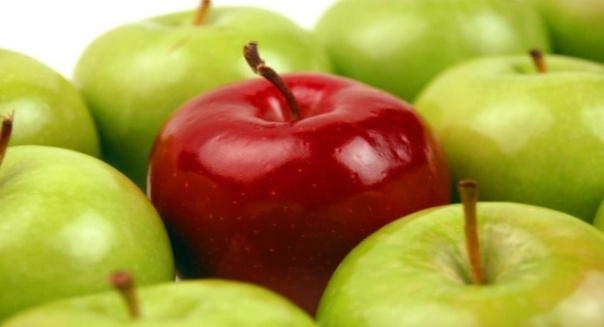 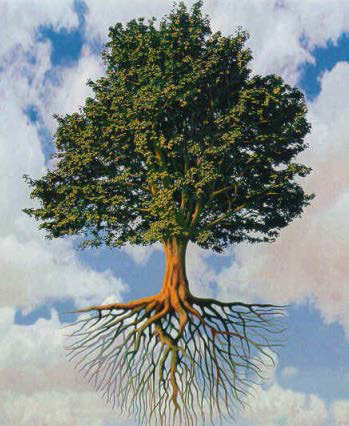 Domácí násilí (2)
Hlavní problémy v rodinách s výskytem domácího násilí:
nerovnováha moci; 
problémy v komunikaci;
nezaměstnanost;                                       
žárlivost;
domácí konflikty;
rodinný rozpočet;
alkohol (ve spojení s 
   předchozími body);
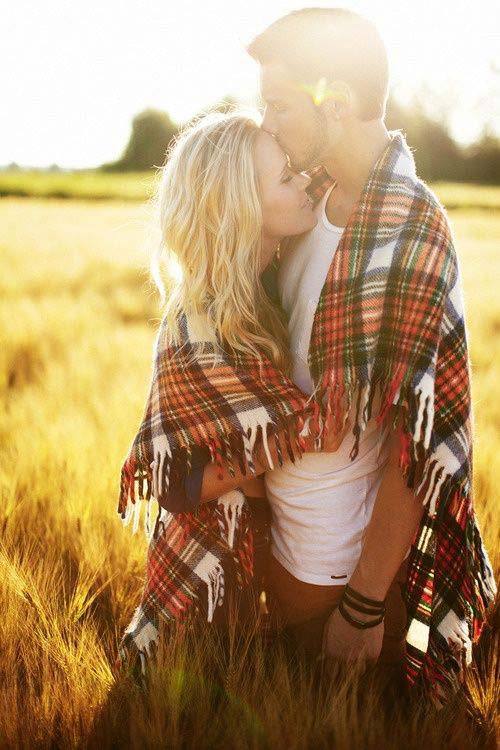 Párové poradenství (1)
Rodiny (model situačního
    párového násilí);
Nejdůležitější je zjistit,
    zda spolu opravdu chtějí žít!!! 
Formulovat společný cíl! 
Příklady…
Párové poradenství (2)
Témata diskutovaná v párovém poradenství:
1. setkání: příběh rodiny, společný cíl!
2. setkání: popsat osobnost partnera: pozitivní (alespoň pět !) a negativní rysy;
3. setkání: rozpoznání a přijetí vlastních pocitů (plus domácí úkol);
4. setkání: rozvoj empatie ve vztahu (plus domácí úkol);
5. setkání: závěr: reflexe a nová pravidla;
Role poradce
Role poradce:
1-2 setkání – emoční podpora – vyjadřování a reflexe pocitů;
pomoci formulovat drobný dosažitelný cíl; 
3-4 setkání – posilování; 
orientace na pozitivní výsledky v současnosti;
5. setkání– uschopňování;
podpora budoucího vývoje vztahu a trpělivosti;
PROBLémy
Páry většinou absolvují 3-5 setkání, ale proces se zastaví, jakmile je k dosažení pokroku třeba vlastní aktivita (analýza domácích úkolů);
Problémy:
 akceptování vzájemné zodpovědnosti za dosažení cíle;
 koncentrace „na sebe”;
 jeden z partnerů “blokuje” změny, nedostatek motivace;
“vyhořelé” vztahy;
Závěr
Perspektivy do budoucna
Spolupráce s krizovými centry pro muže; 
Služby pro děti;
Pilotní program spolupráce s policií za účelem poskytování pomoci obětem na místě činu, první kontakt s pachatelem;
Iniciativa vedoucí k povinným konzultacím pro oba partnery v průběhu vyšetřování;
Děkuji za pozornost!